Forklift Operation Qualifications
Load Center and Fork length
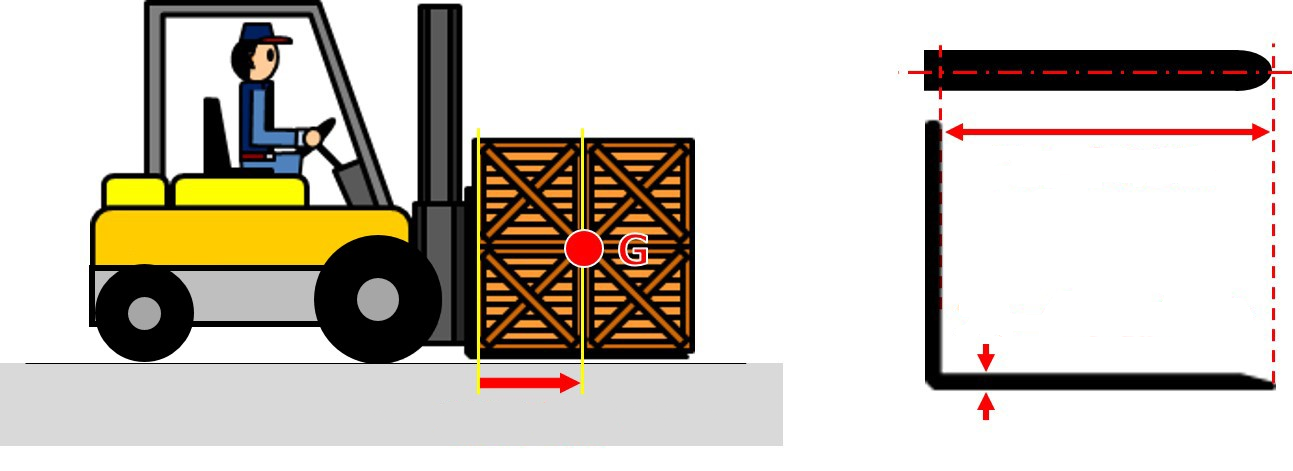 Fork length
Maximum fork thickness
Load center
Standard Load Center
Standard load center D
Rated load Q
a): Includes the distance of 1220 and 1250.
Mast Tilt Angle and Maximum Lifting Height
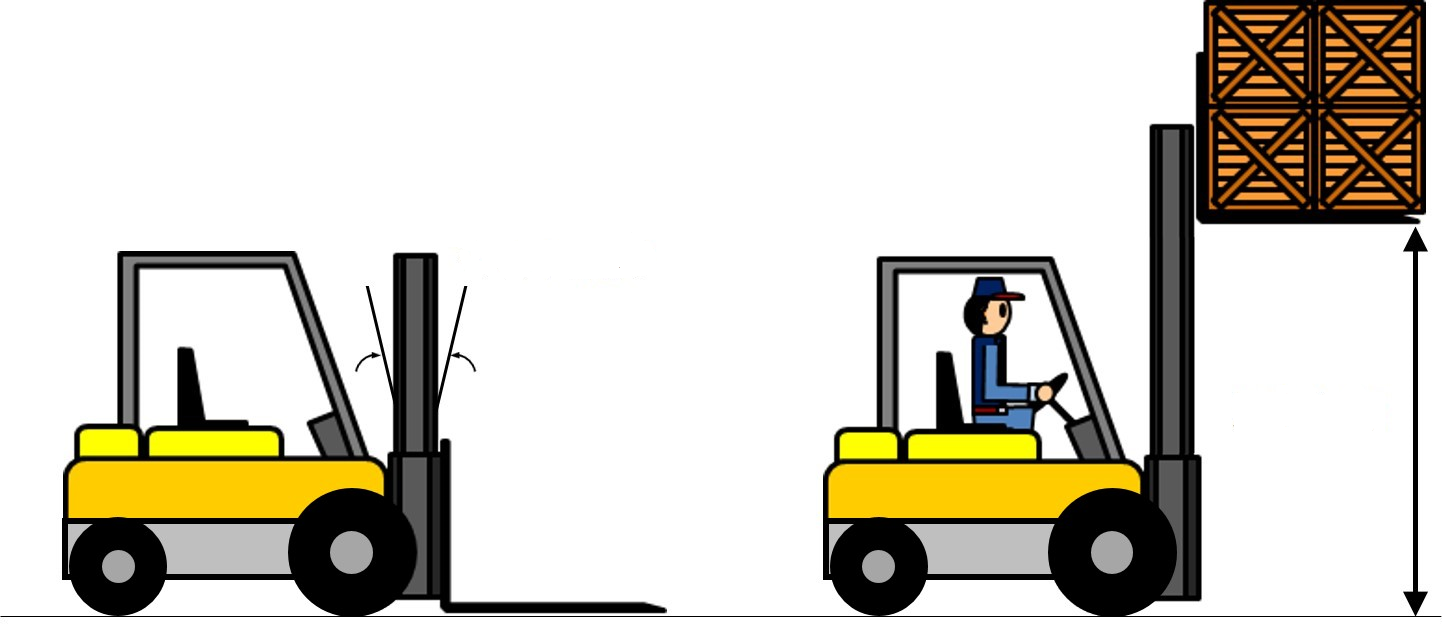 Mast tilt angle
Maximum lifting height
Maximum Load and Allowable Load
The allowable load that can be loaded at the standard load center is called “Maximum load”.
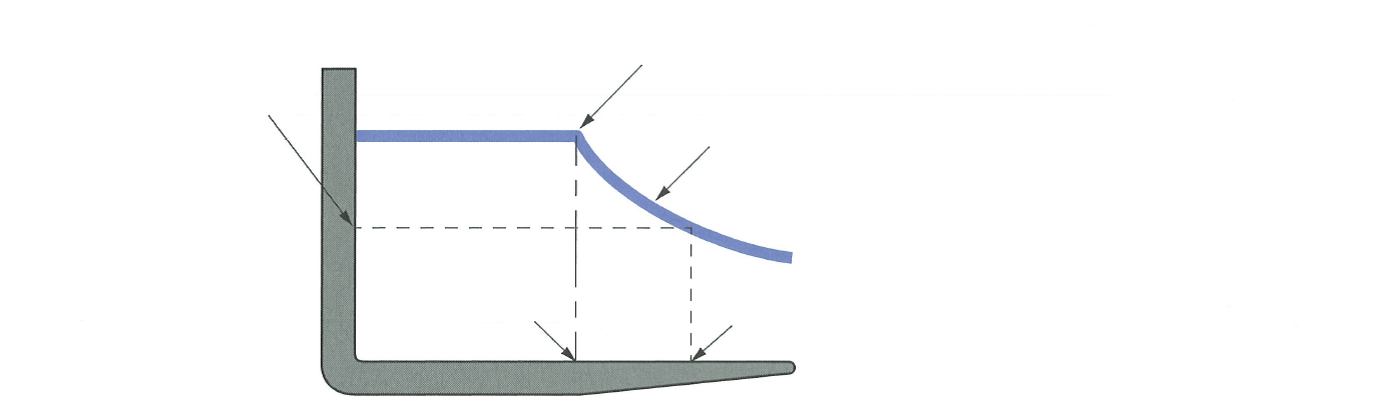 (specified load)
The load on the load curve is called “Allowable load”.
Load
Standard load center
(a load center)
Terms Related to Load, Performance, and Status
Maximum lifting height for 3,000 and 4,000 mm mast
Maximum lifting height for 4,500 mm mast
Maximum lifting height for 5,000 mm mast
Allowable load (kg)
Load center (mm)
A Comparison of Diesel Engines and Gasoline Engines
Components of a Battery-Powered Counterbalance Forklift
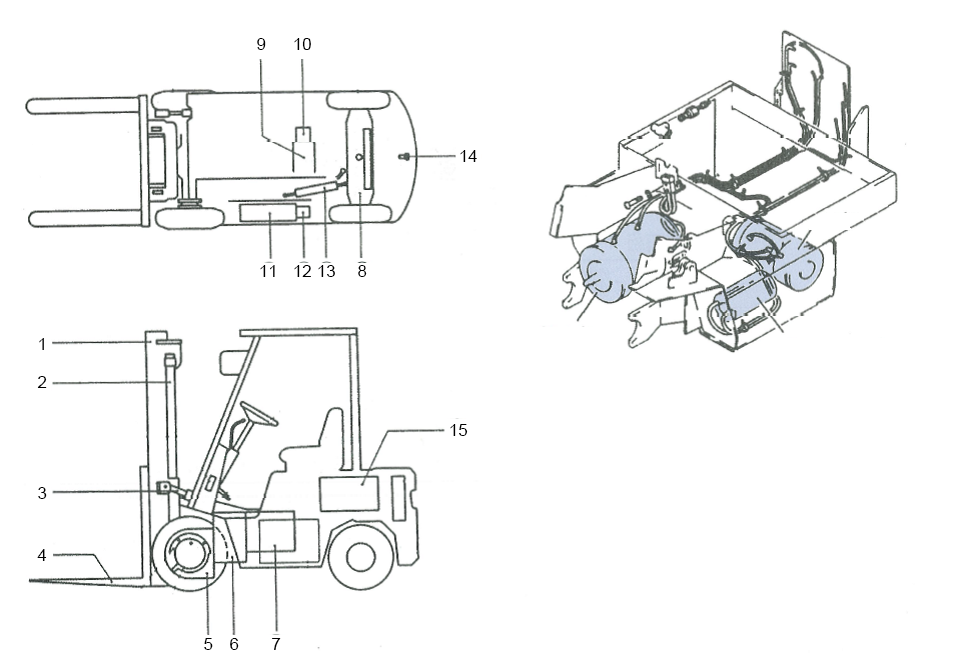 Pump motor
Power steering motor
Drive motor
Charging with an On-Board Battery Charger
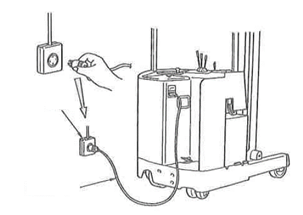 Power
Charging cord
Charging with a Stationary Battery Charger
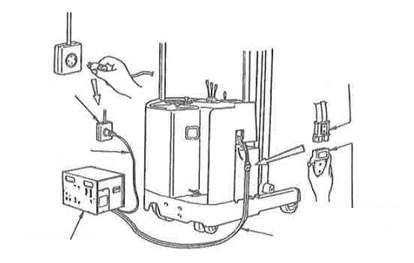 Battery plug
Power
Charging cord
Output cord plug
Output cord
Stationary battery charger
Clutch Vehicle
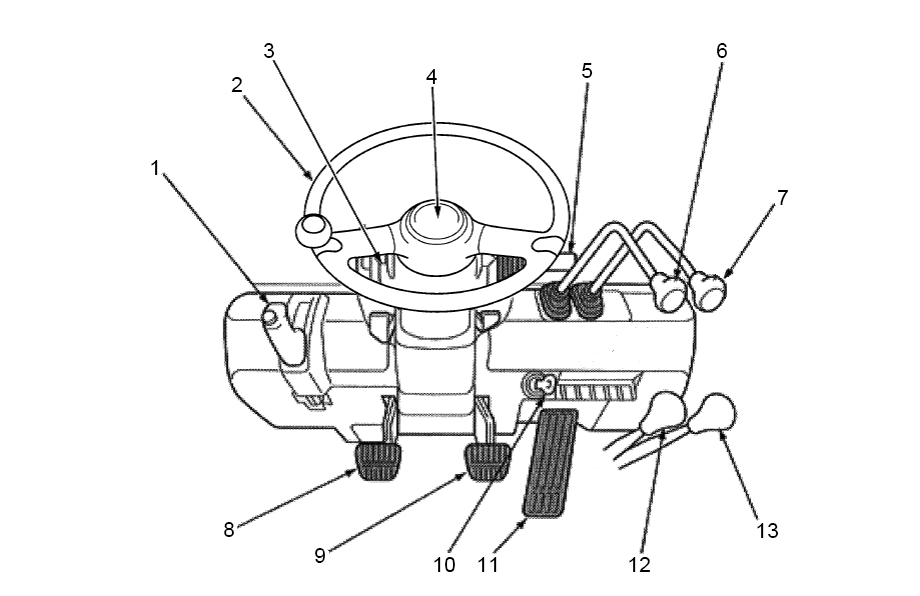 Torque Converter Vehicle
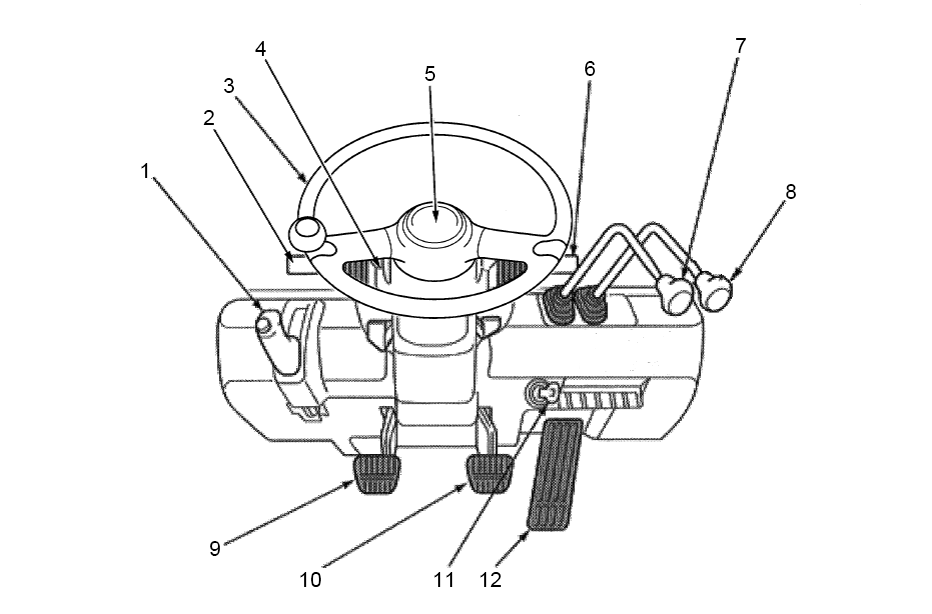 Torque Converter Vehicle Acceleration/Deceleration Operations
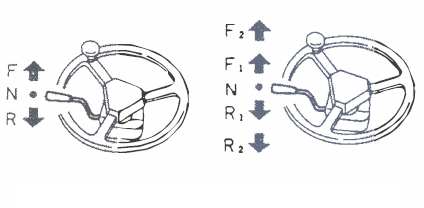 [1-speed torque converter vehicle]
[2-speed torque converter vehicle]
Cornering Differences
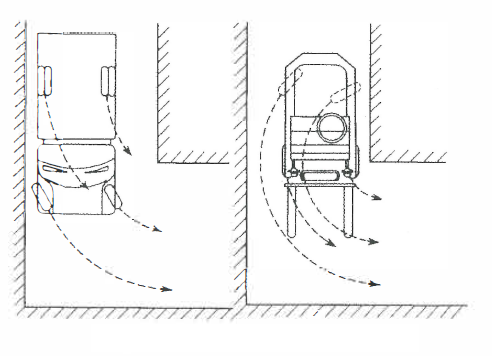 Regular automobile
Forklift
Tilting the Mast Forward
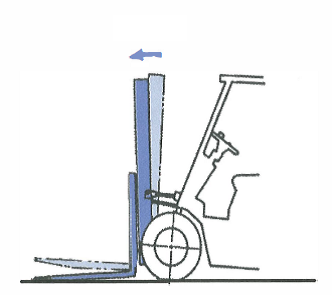 Tilt forward
Battery-Powered Counterbalance Forklift Operator’s Seat
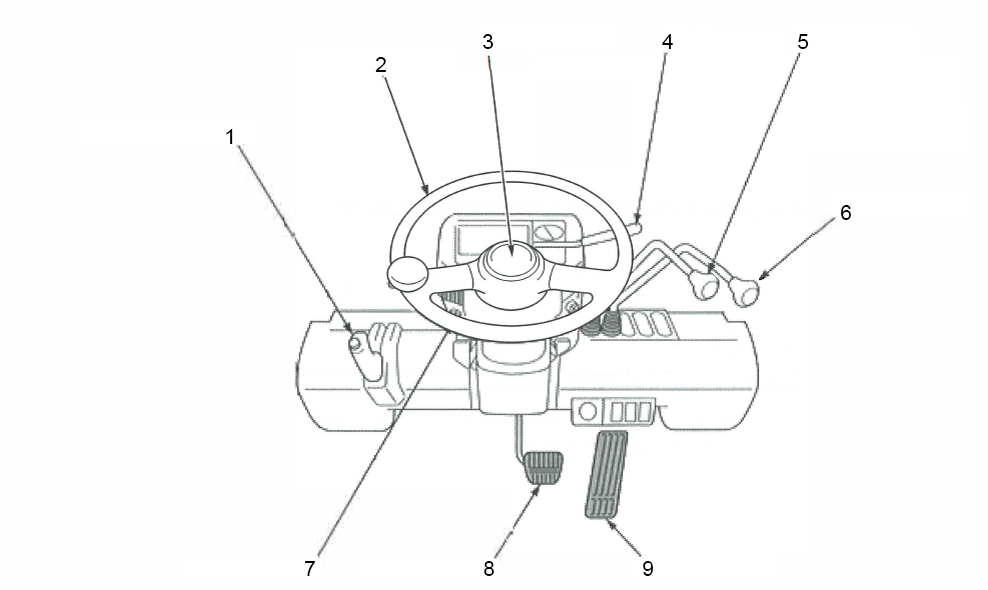 Stand-Up Reach Forklift Operator’s Seat
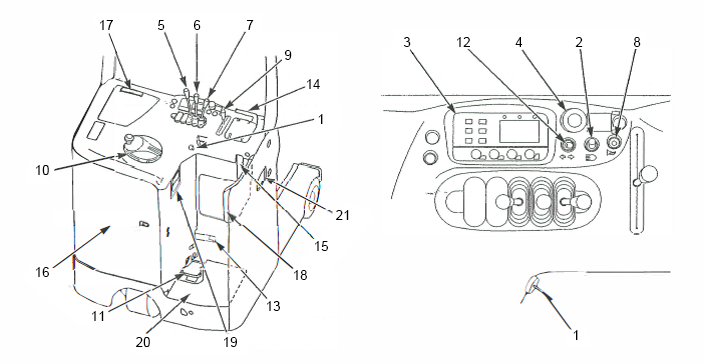 Loading/Unloading Device Part Names
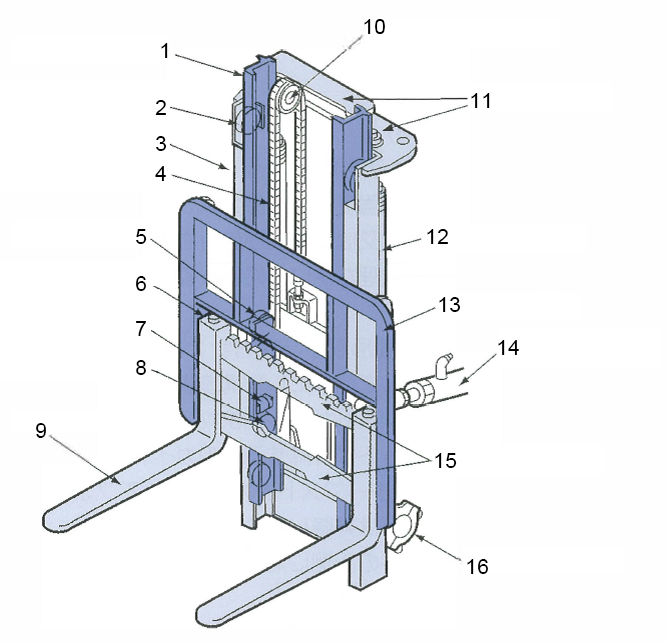 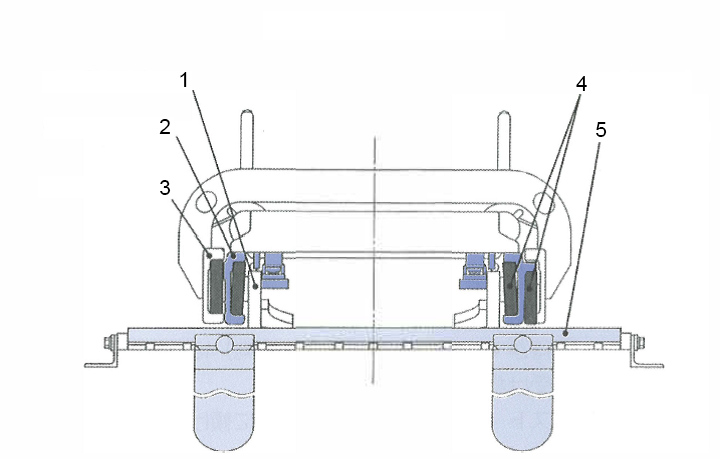 From above the fork
Flat Pallet Part Names
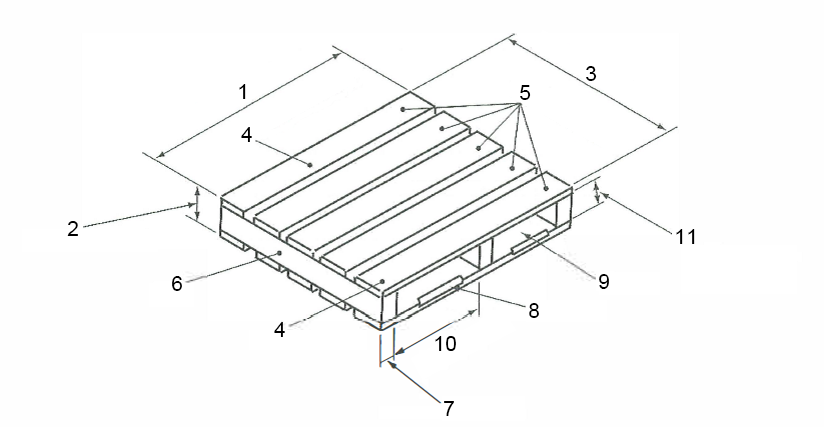 Lever Operation (Ex.)
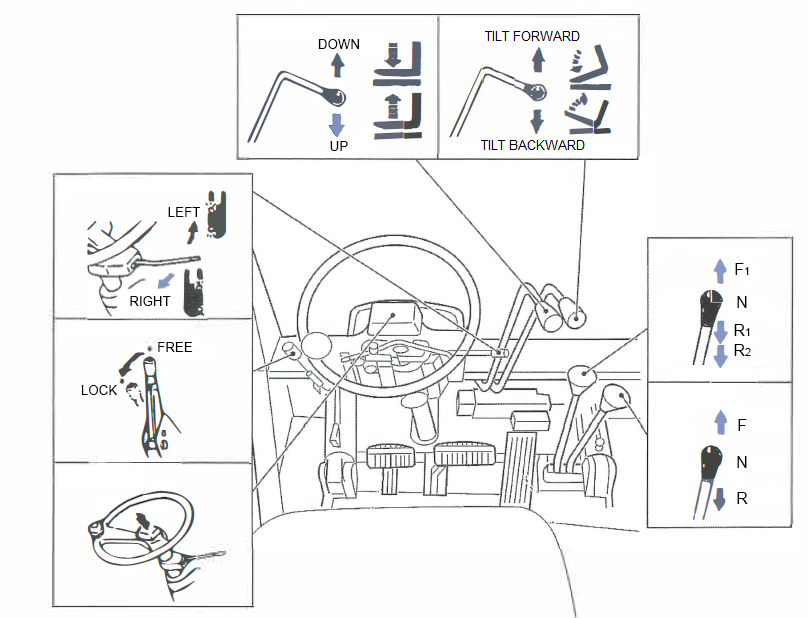 Lift lever
Tilt lever
Turn signal switch
Shift lever
Parking brake lever
Forward/reverse lever
Horn button
No Riding
No Driving with a Load Lifted
Periodic Self-Inspection
Operation under Overwork and Drinking
Work in the Proper Safety Wear
Helmet
Chin strap
Protective footwear
Initial Inspection
Wait until the initial inspection is completed!
Embarking/Disembarking the Vehicle
Lower the Fork When Driving
Drive Forward Uphill and in Reverse Downhill
Repair Problems Immediately
Do Not Load Oversized Loads
Never Stand under a Fork
Never Lift a Person with the Fork
Never Suspend Items from a Fork
Charge in a Well-Ventilated Place
Open the Battery Cover during Charging
Three Elements of Force
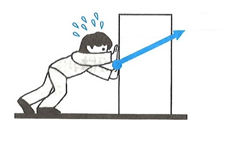 Magnitude
Direction
Acting point
Vectors
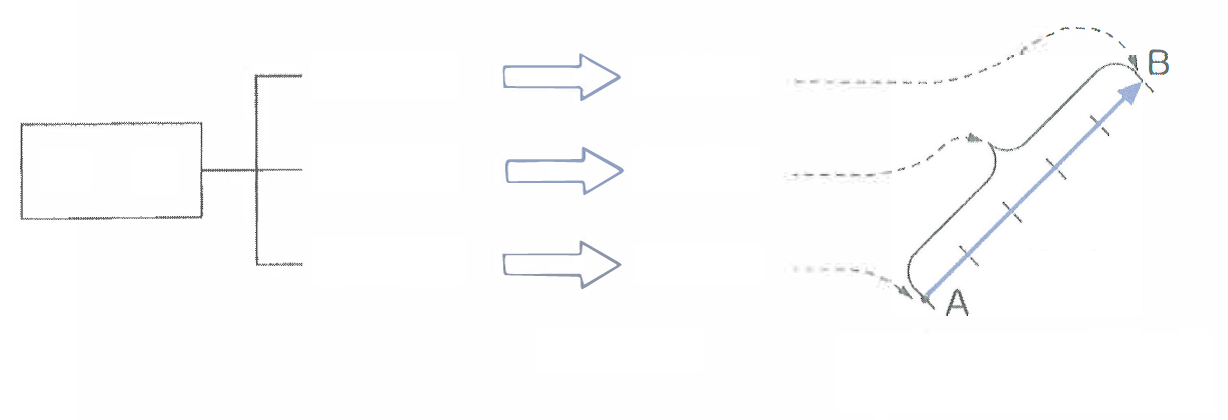 Direction of the arrow
Direction
Length of the arrow
Magnitude
Force
Force line of action
Base of the arrow
Acting point
Three elements of force
Vectors
(Ex. 1 N = 1 cm)
Composition of Two Forces
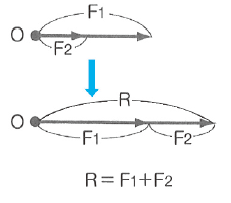 Parallelogram Law of Forces
Decomposition of Forces (1)
Component force Fa
Resultant force (R)
(Reaction force of F)
Component force Fb
Decomposition of Forces (2)
Tightening Force and Moment
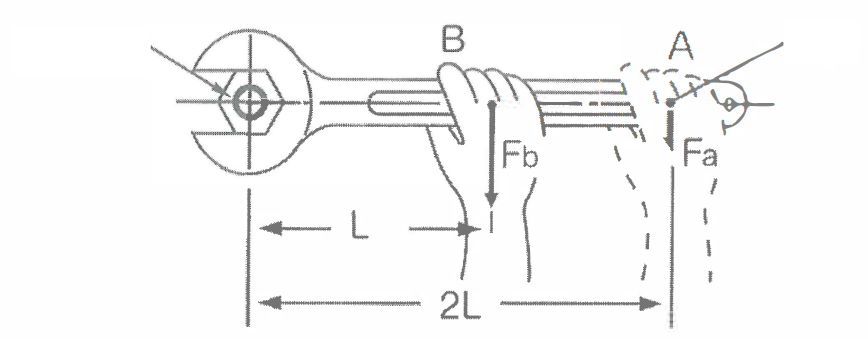 Force point
Axis of rotation O
Balance of Forces on a Single Point
Mass
Acting point
Balance of Forces on a Single Point
Mass
Balance of Parallel Forces
Movement of Overall Center of Gravity
The Dangers of Tipping on Uneven Surfaces
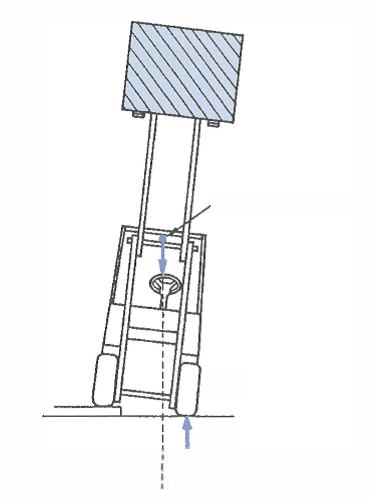 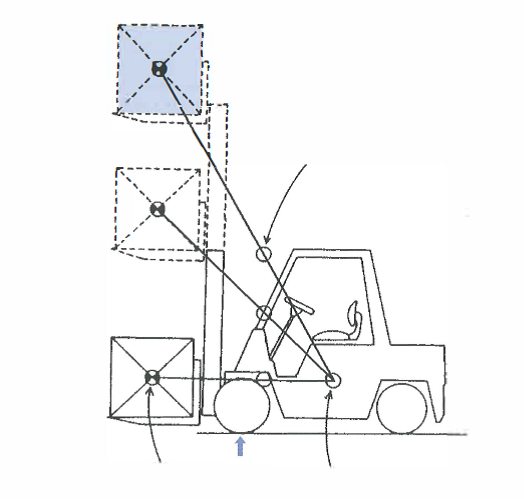 Overall center of gravity (G)
Overall center of gravity (G)
Front wheel
Fulcrum
Fulcrum
Body’s center of gravity (G2)
Load’s center of gravity (G1)
COG Position of Forklift
When COG is not Balanced
Acceleration
Turns sharply
Front wheel
Frame
Rear wheel
Rear axle
Center pin
Vehicle is stable when COG is at G2, however, it may tip over when COG is at G1 or G3.
Forklift Inertial Force
Tipping due to Centrifugal Force
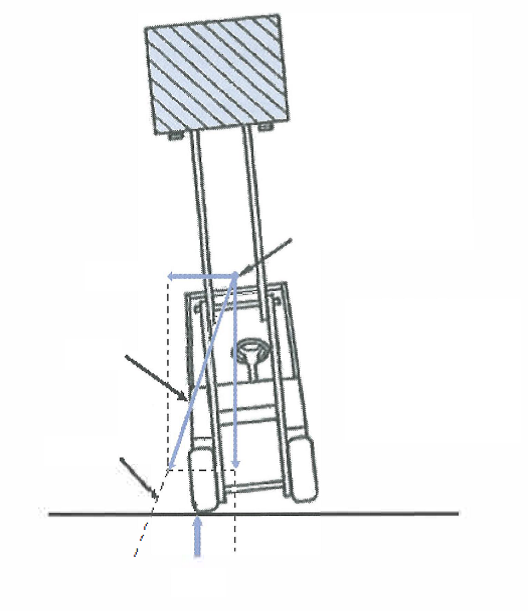 Overall center of gravity
Centrifugal force
Resultant force
The vehicle tips if the line of action of the resultant force of the overall mass and centrifugal force lies outside the tire (fulcrum).
Line of action
Fulcrum